«Лесная школа»
Проект дети-детям.
Сентябрь-октябрь 2015г.
Заключительное занятие.
Руководитель проекта:
 воспитатель 
ГОУ ЯО Рыбинской школы-интернат
Курзина С.В.
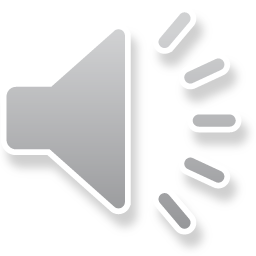 Разделение на команды:
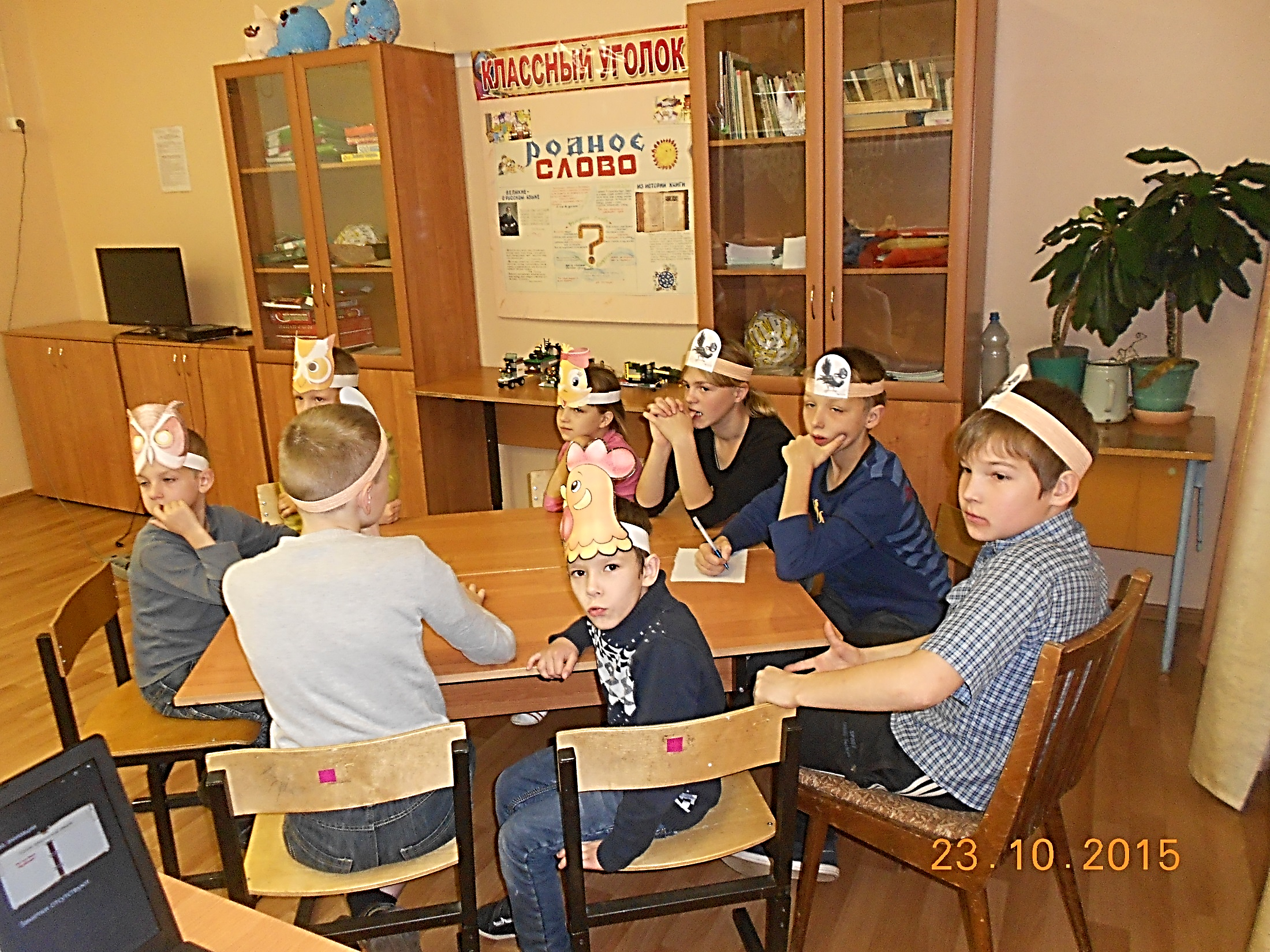 Конкурс: «Как курица лапой»
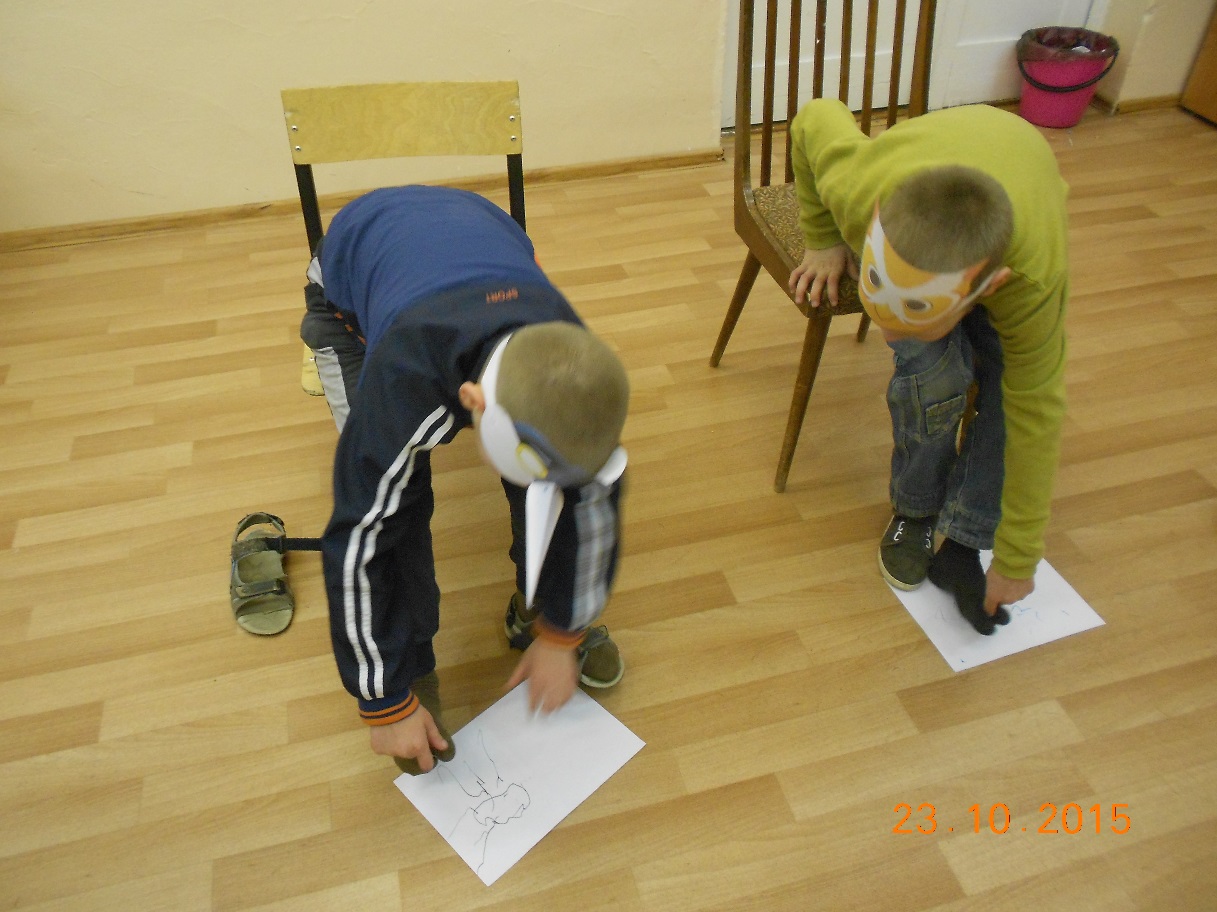 Конкурс «Дай правильный ответ»
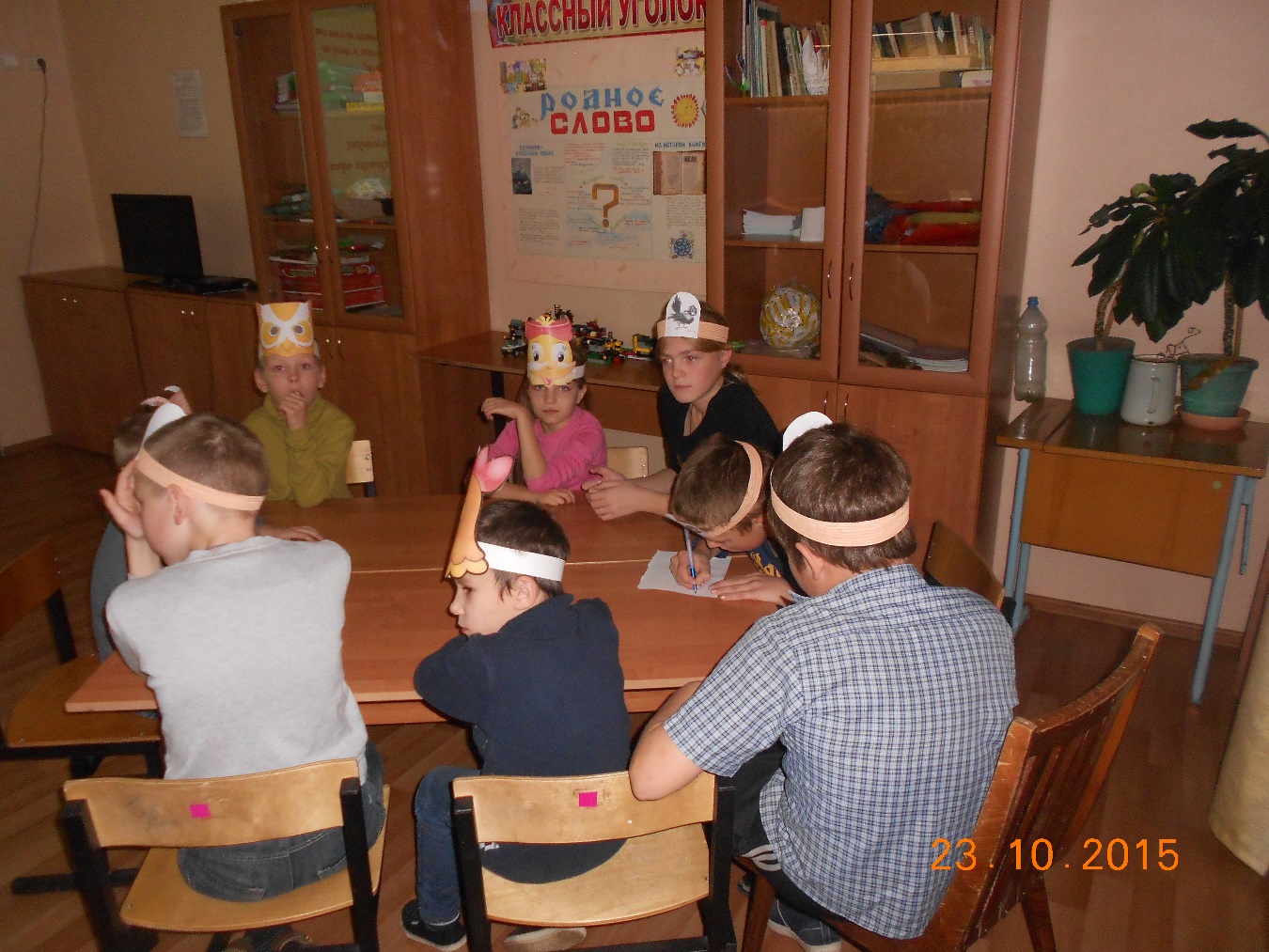 Конкурс: «Пингвины»
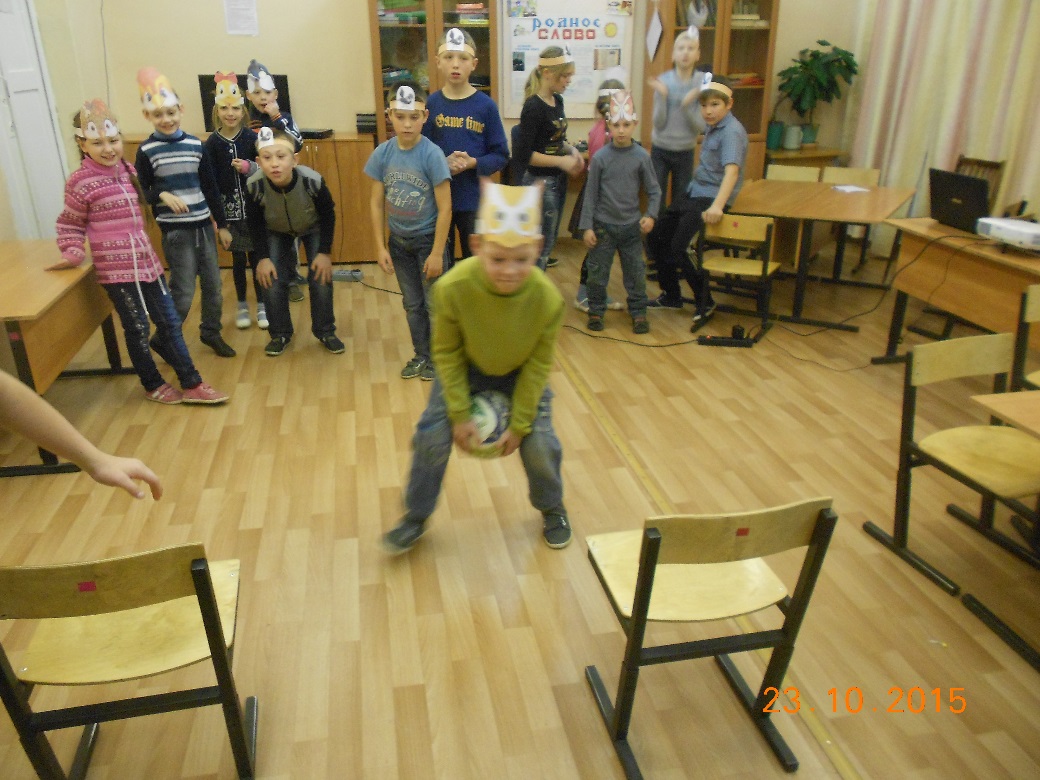 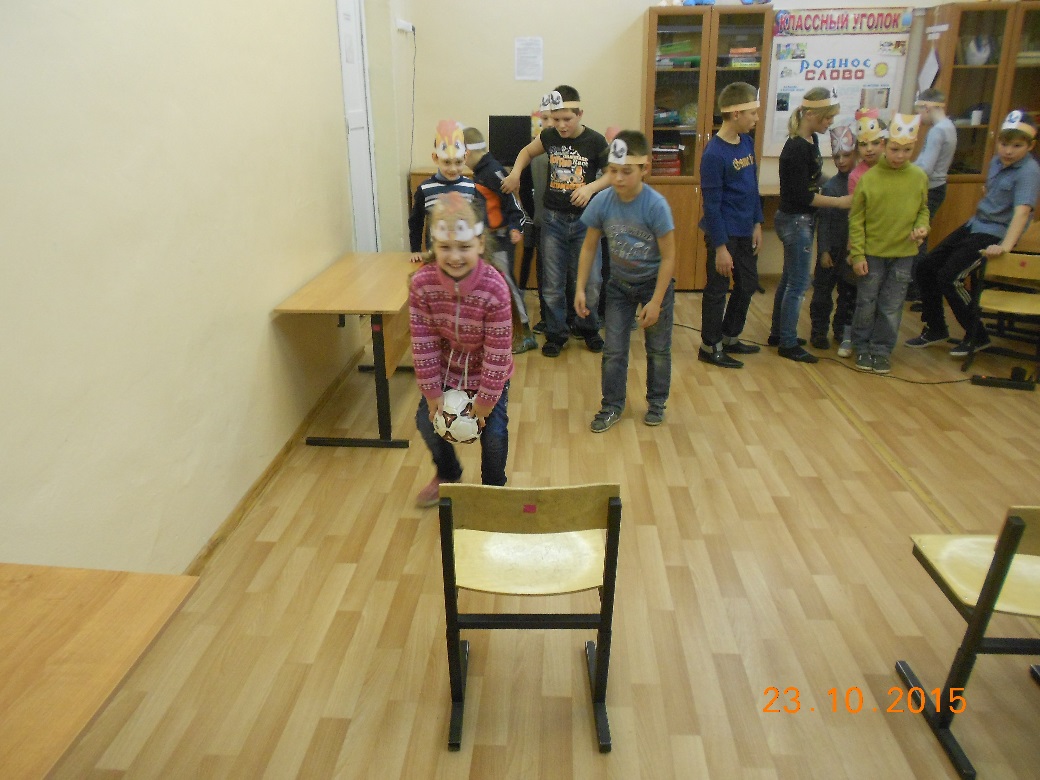 Конкурс капитанов команд.
Интеллектуальное соревнование продолжилось в конкурсах: «Продолжи фразу.», «Знаешь ли ты птиц?» и «Узнай по портрету.»
И вот долгожданное подведение итогов учебы в школе:
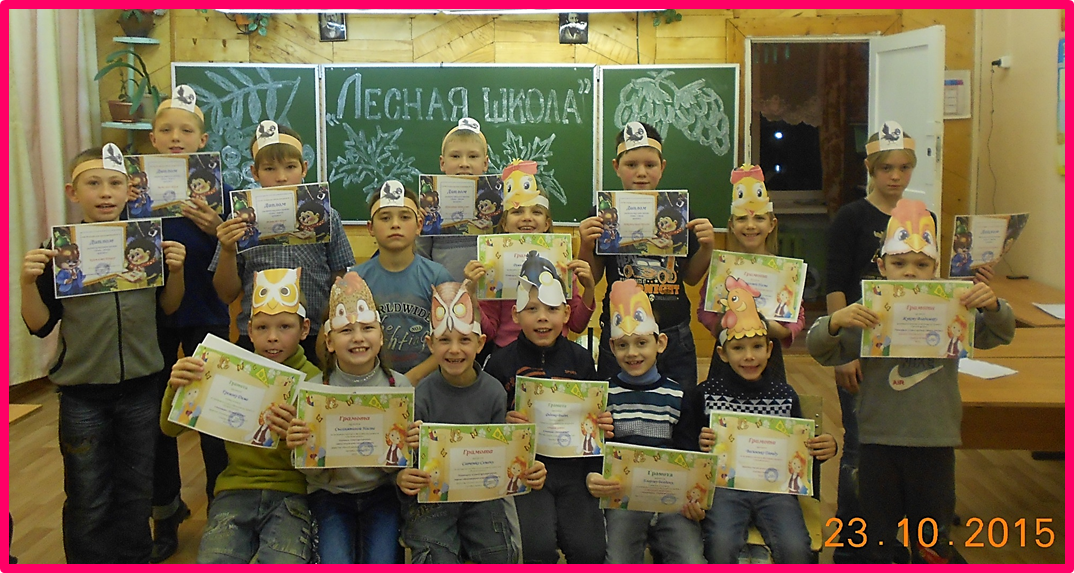